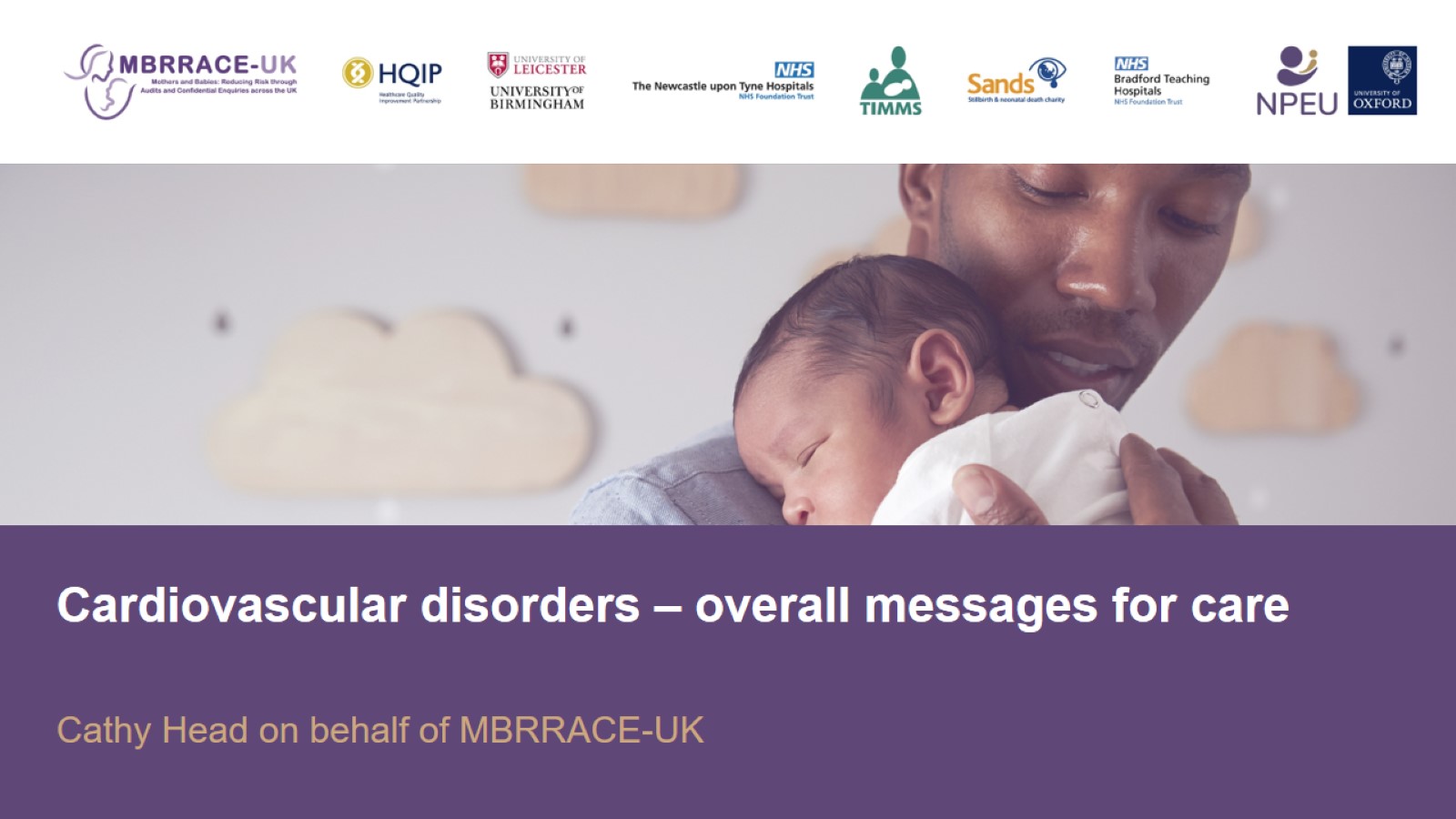 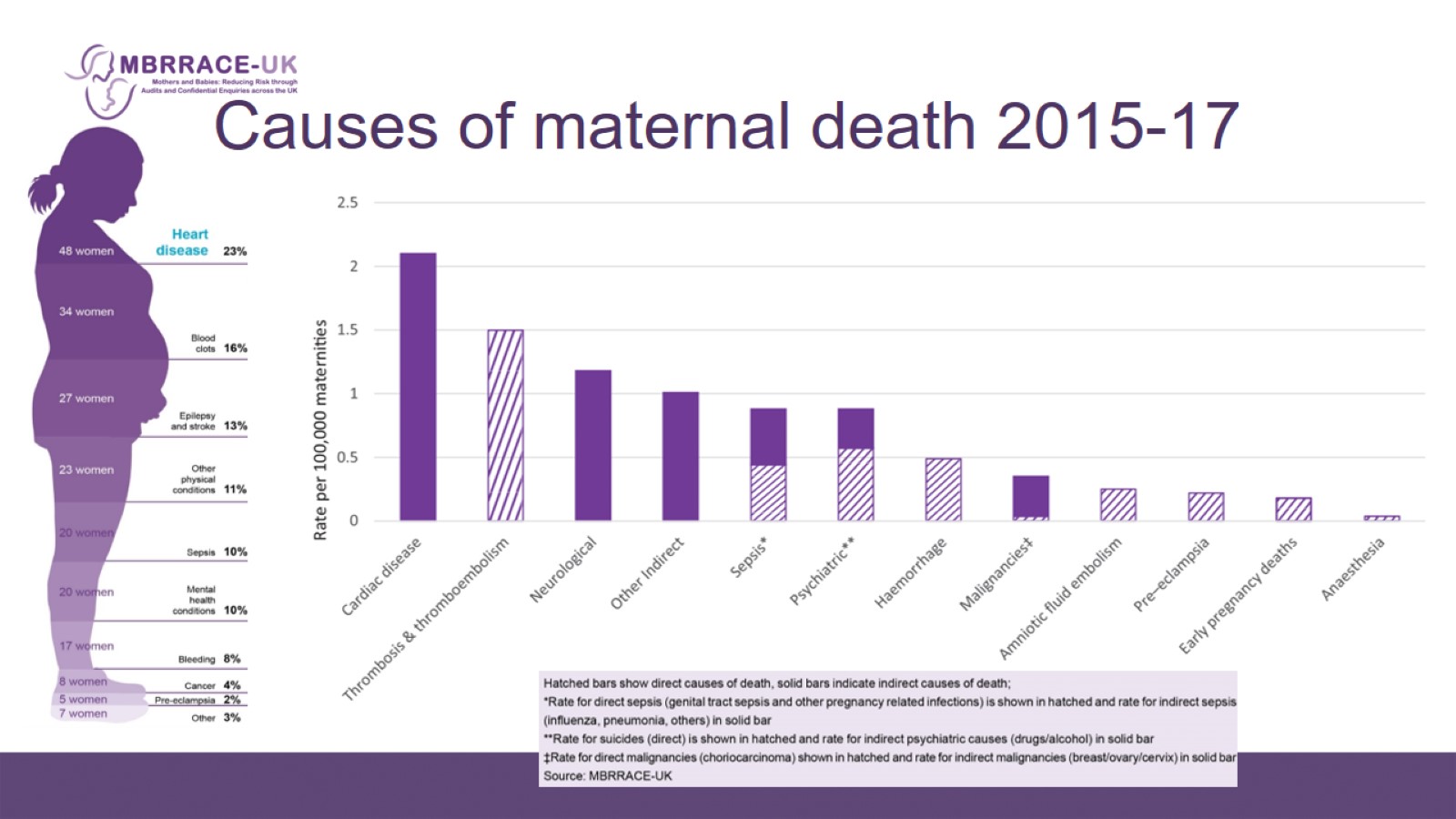 Causes of maternal death 2015-17
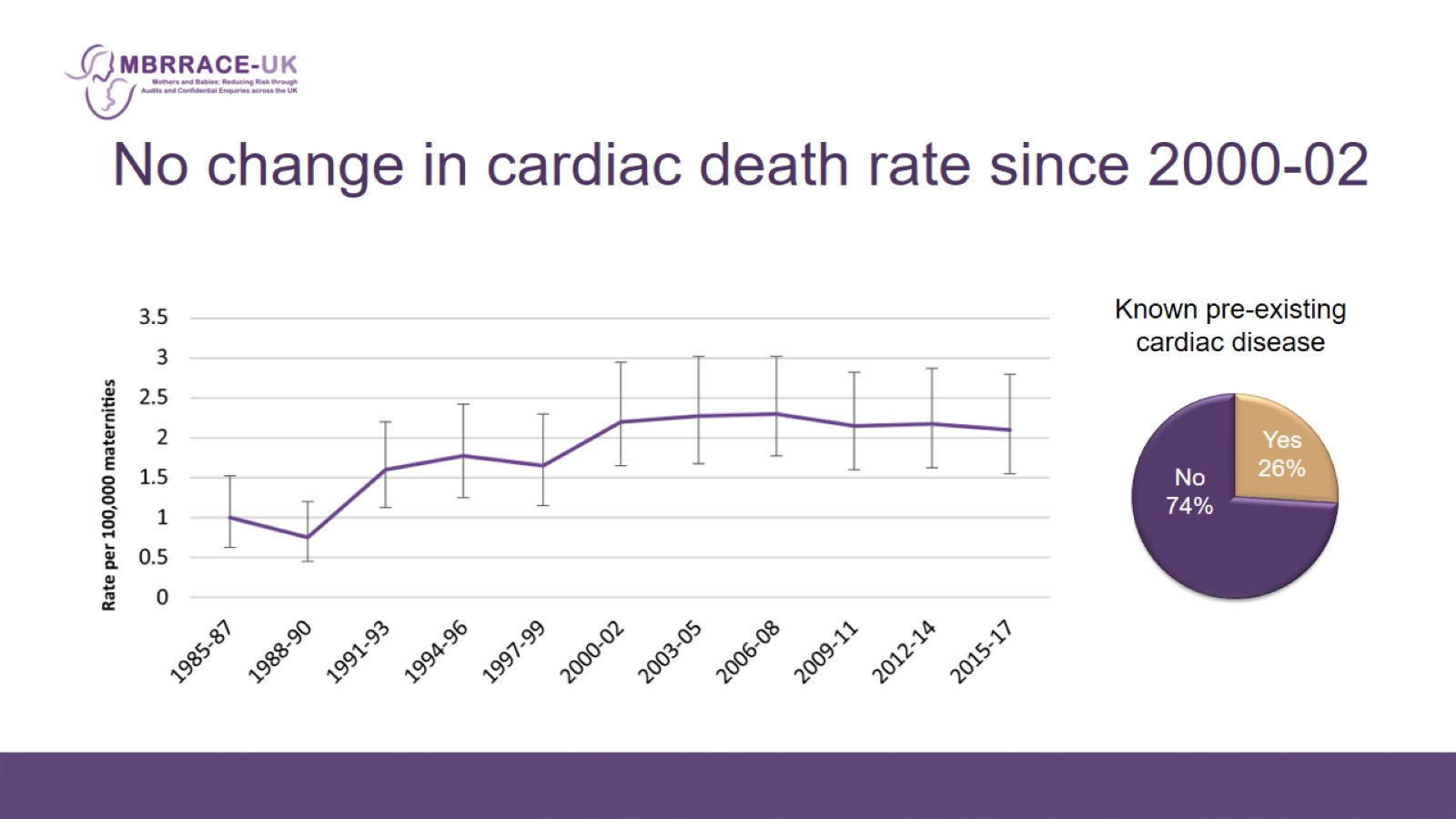 No change in cardiac death rate since 2000-02
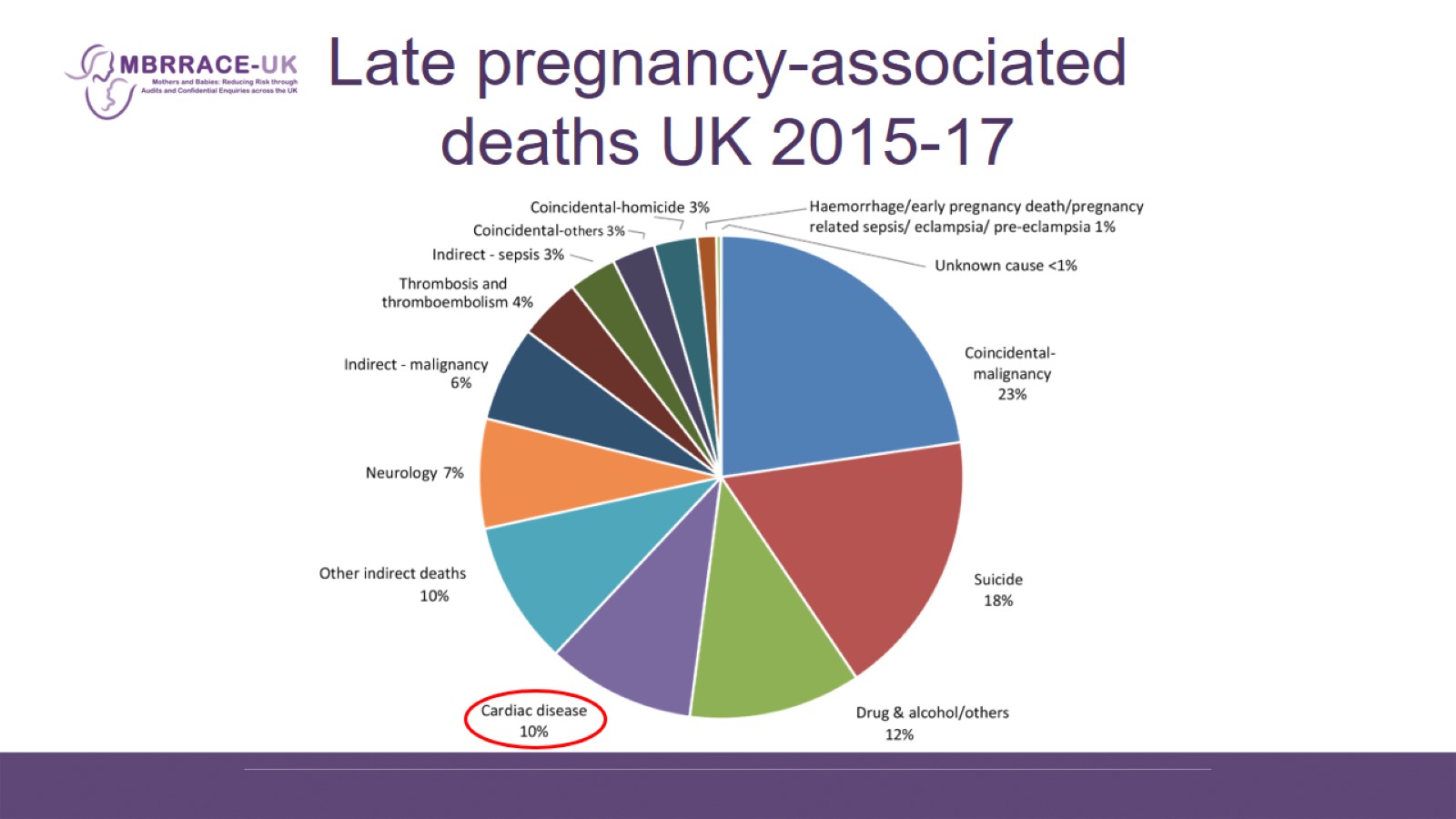 Late pregnancy-associated deaths UK 2015-17
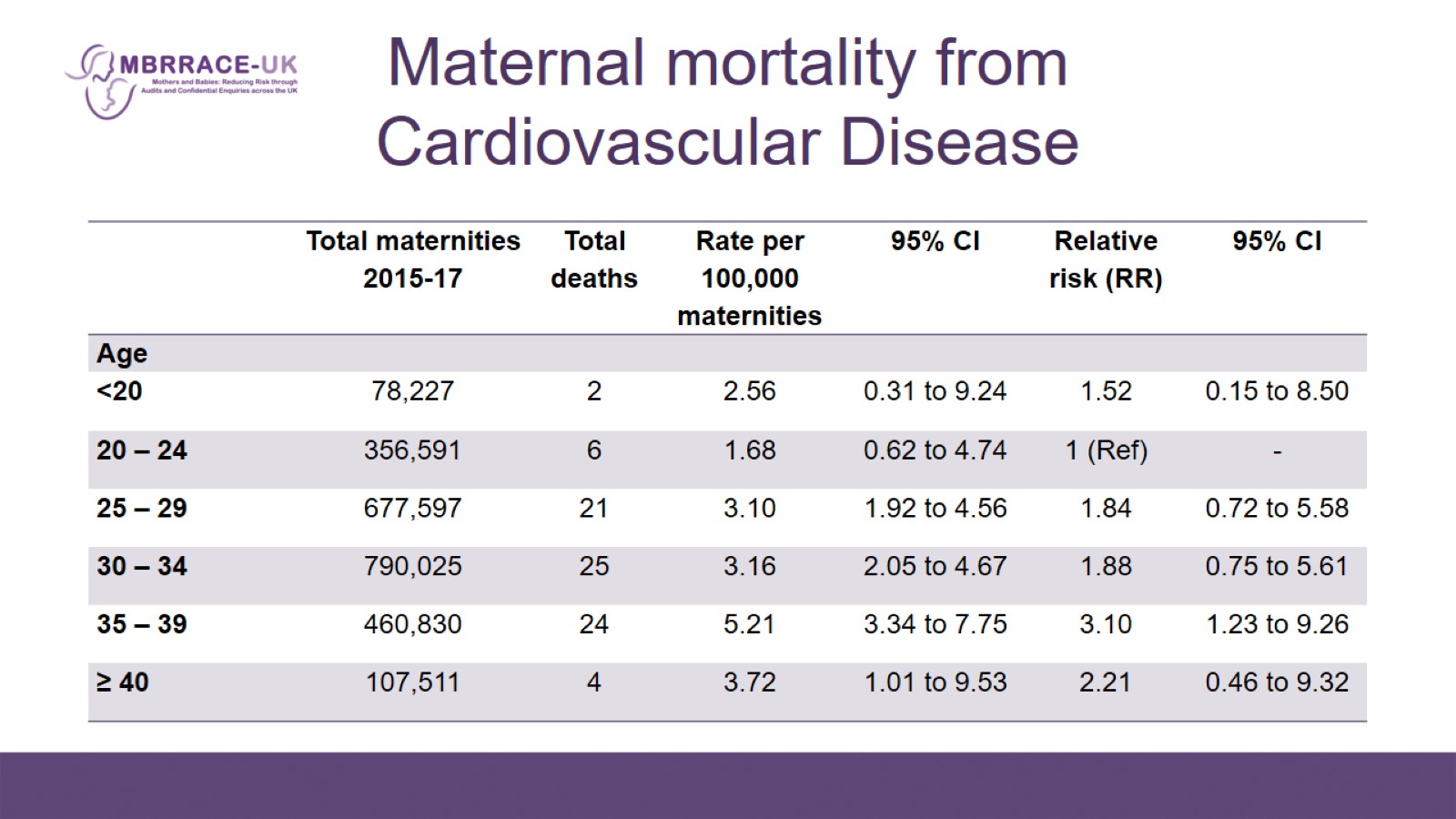 Maternal mortality from Cardiovascular Disease
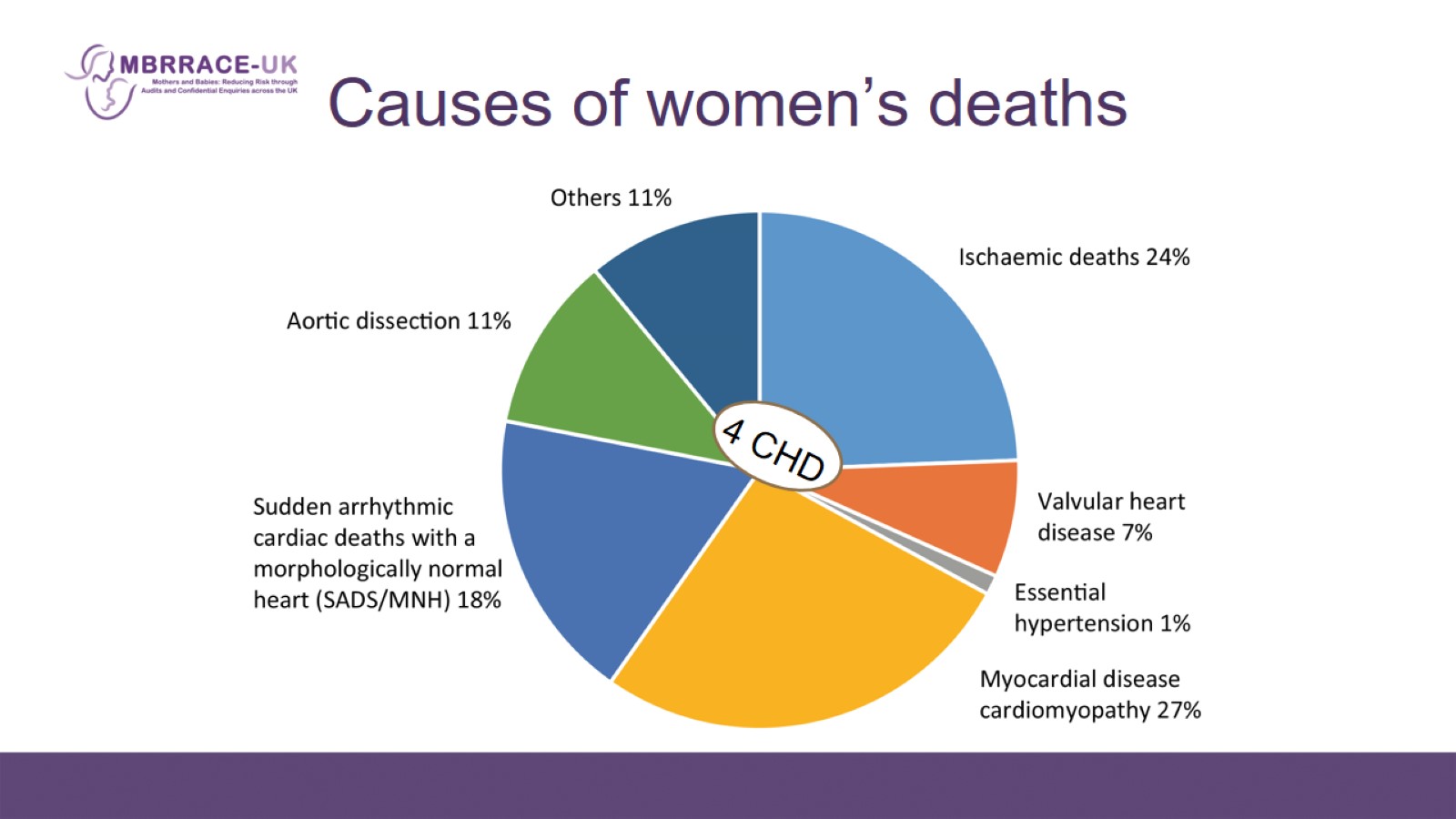 Causes of women’s deaths
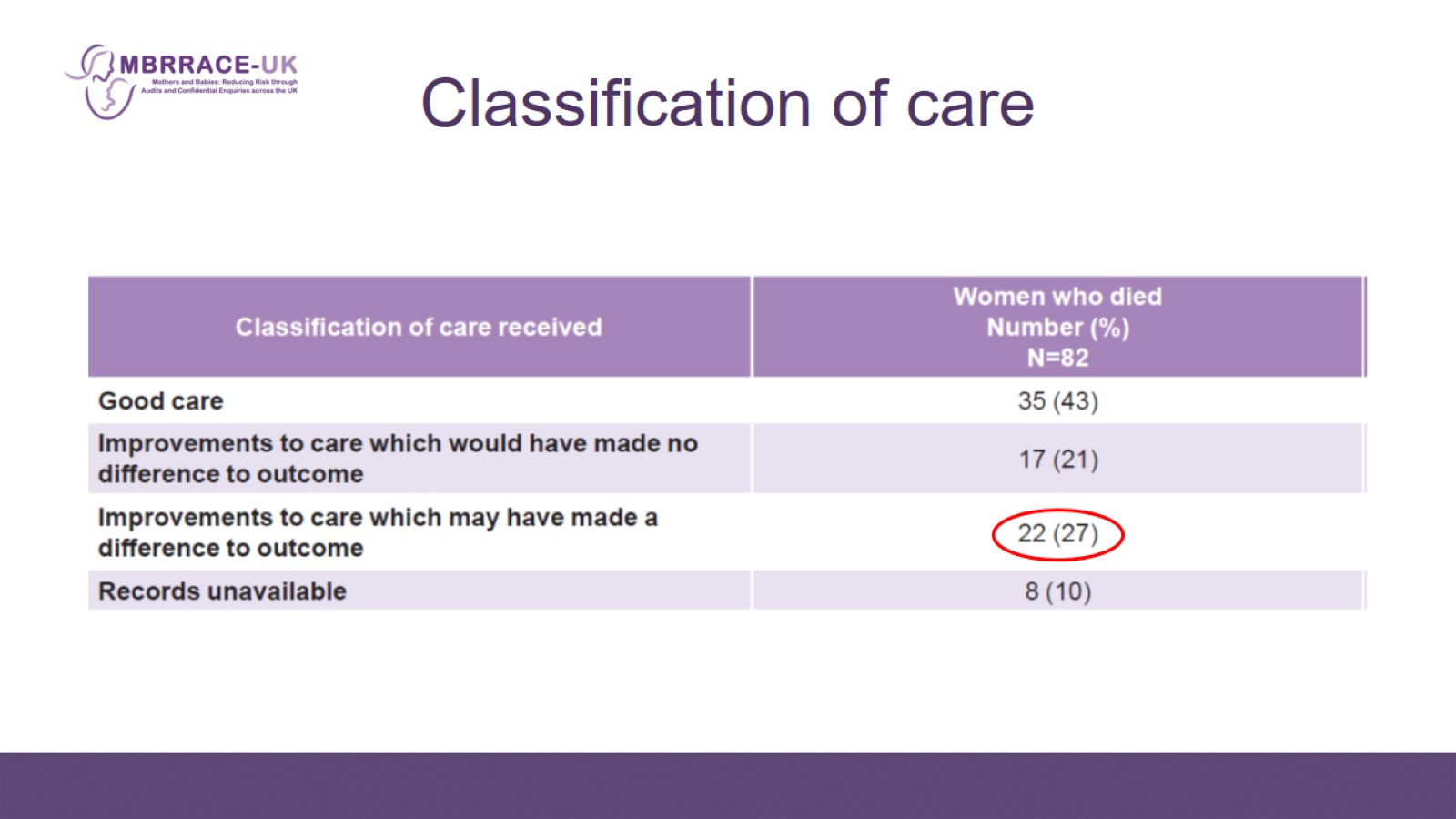 Classification of care
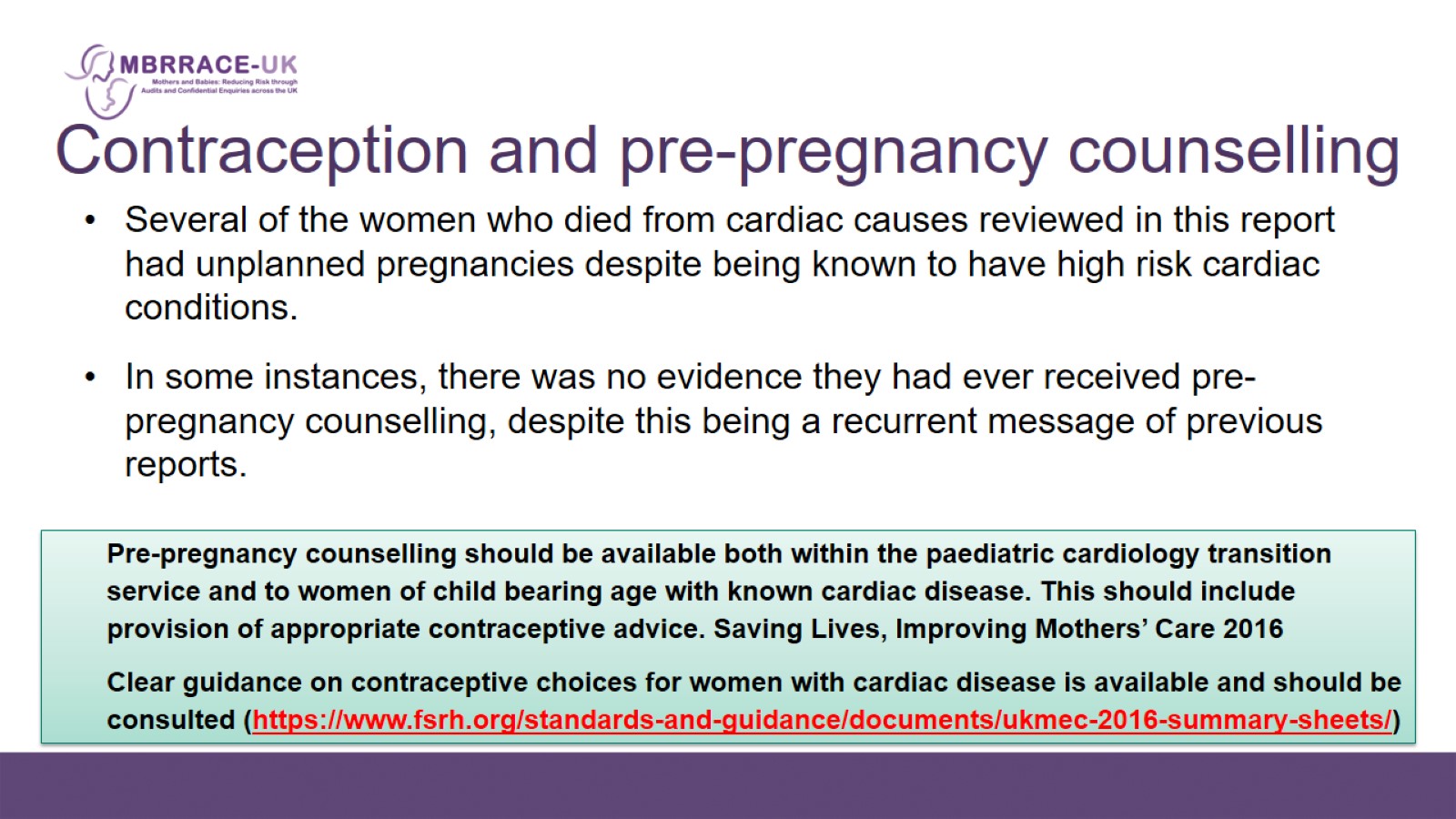 Contraception and pre-pregnancy counselling
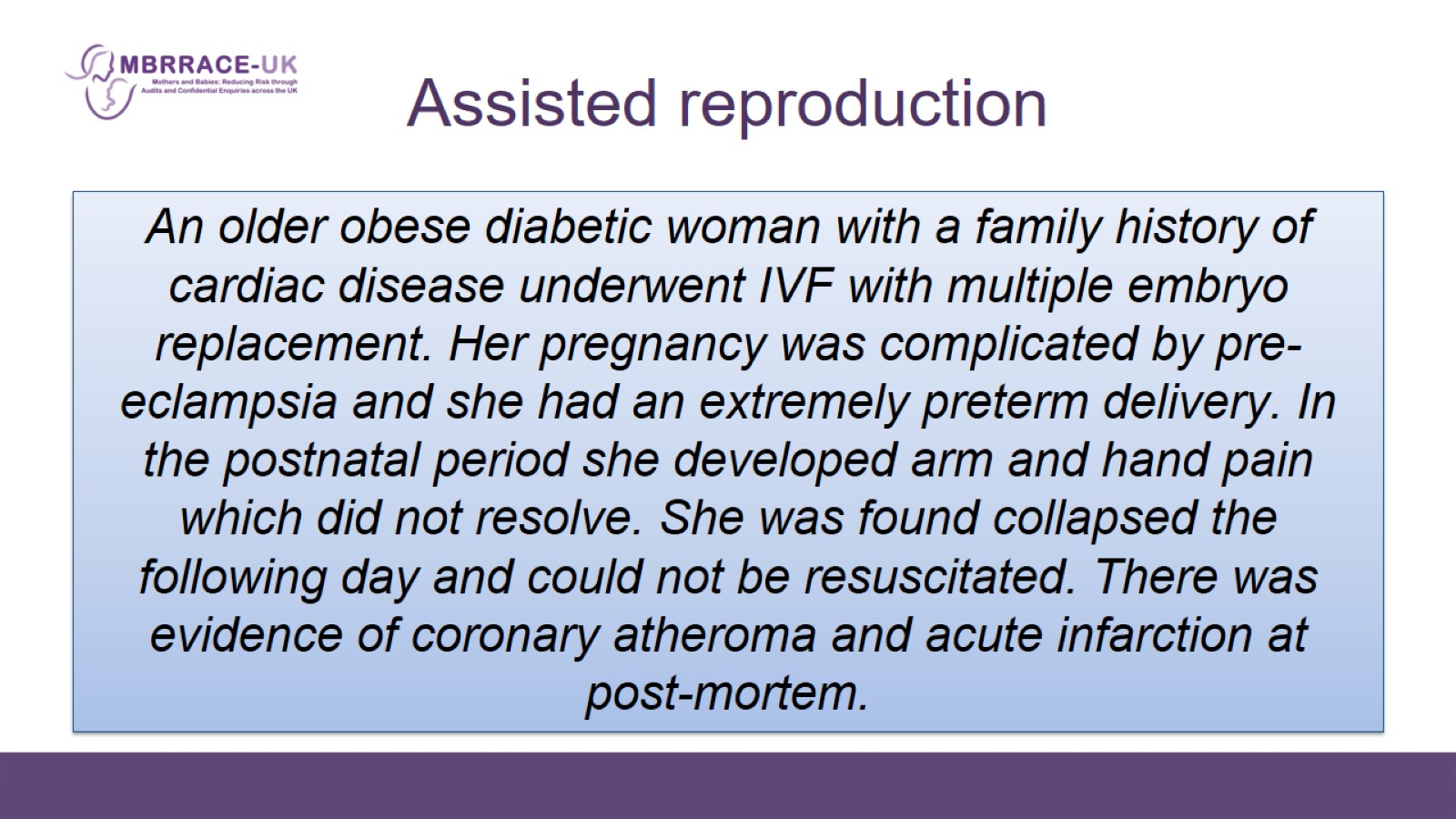 Assisted reproduction
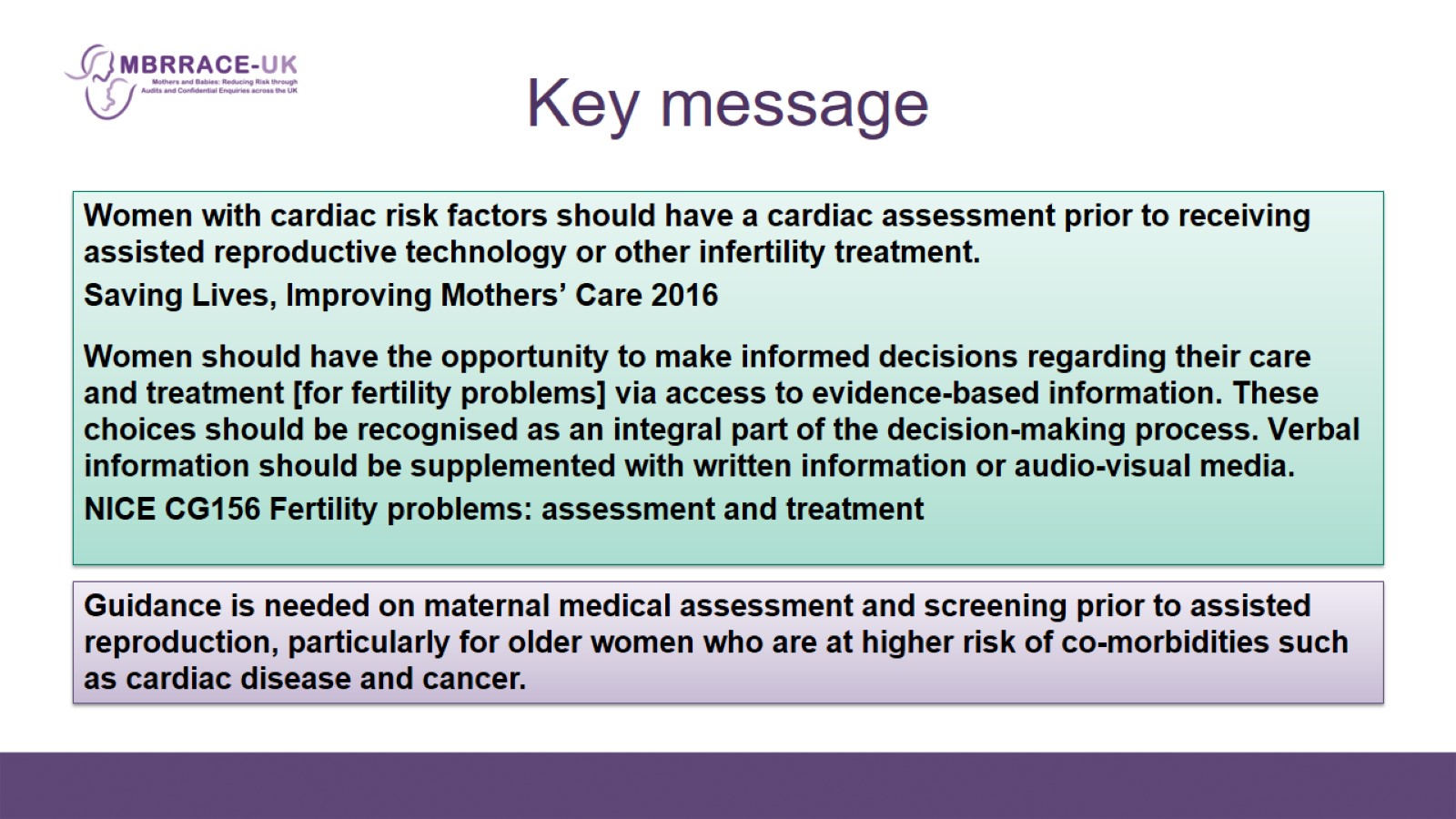 Key message
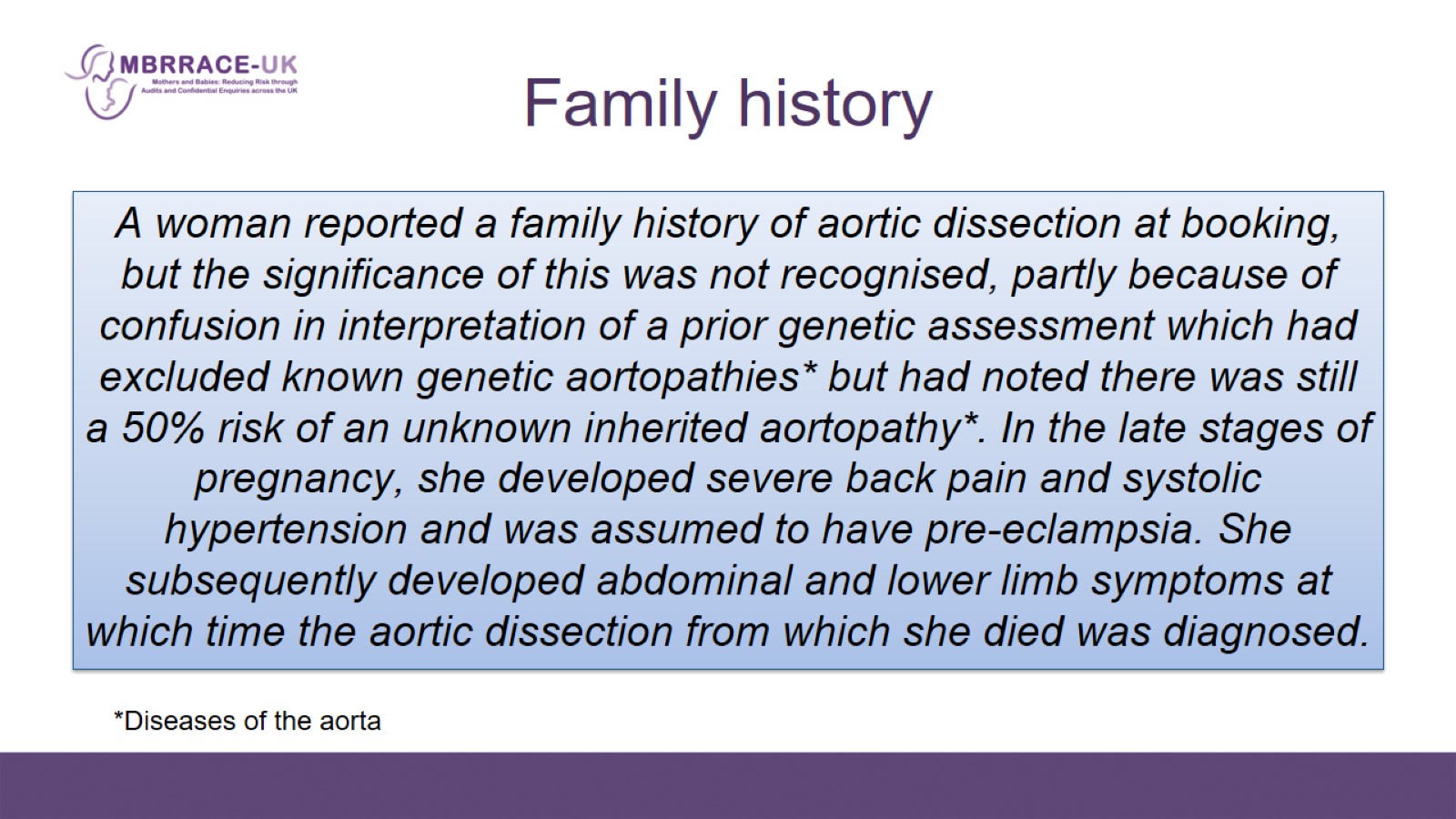 Family history
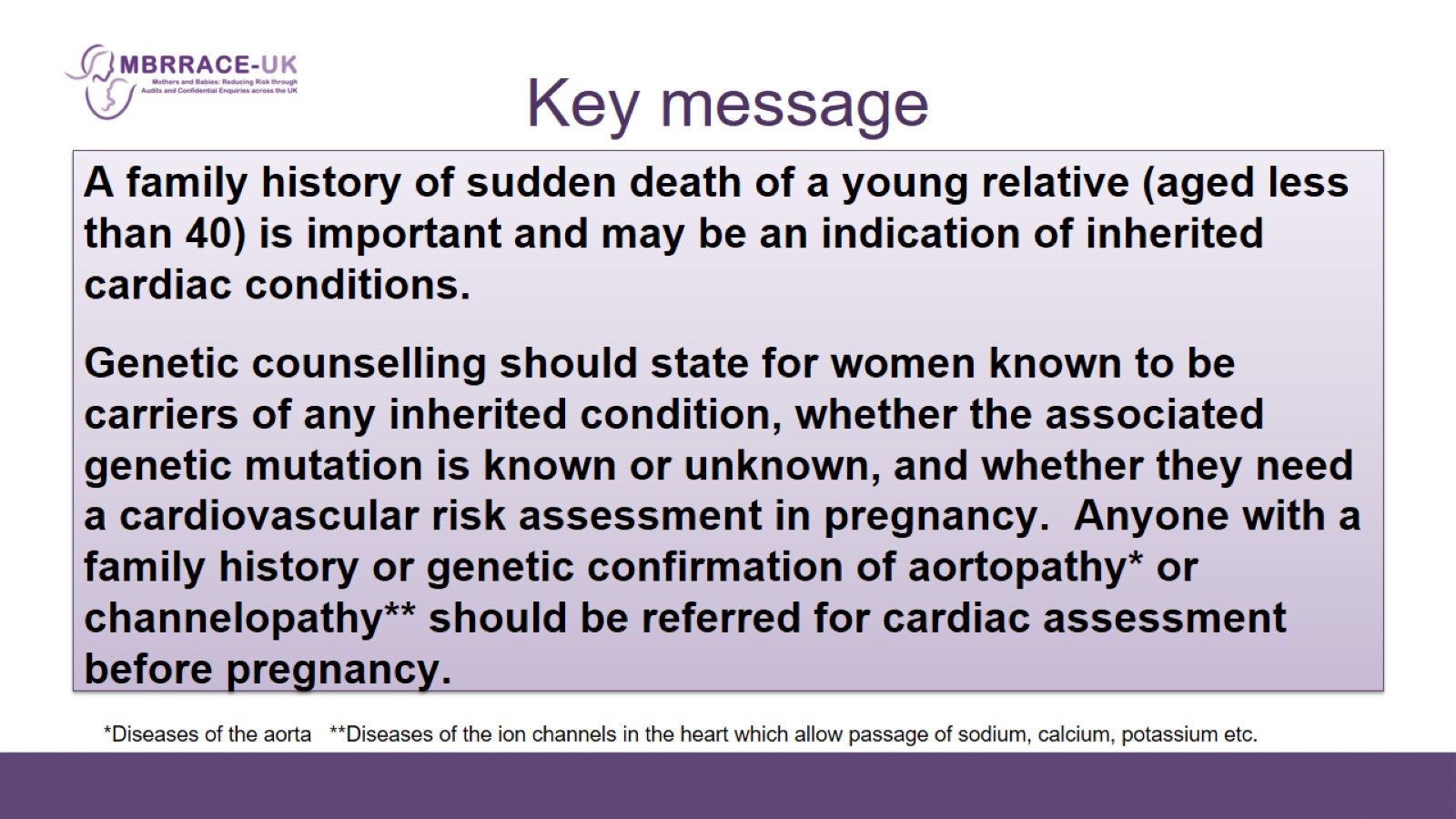 Key message
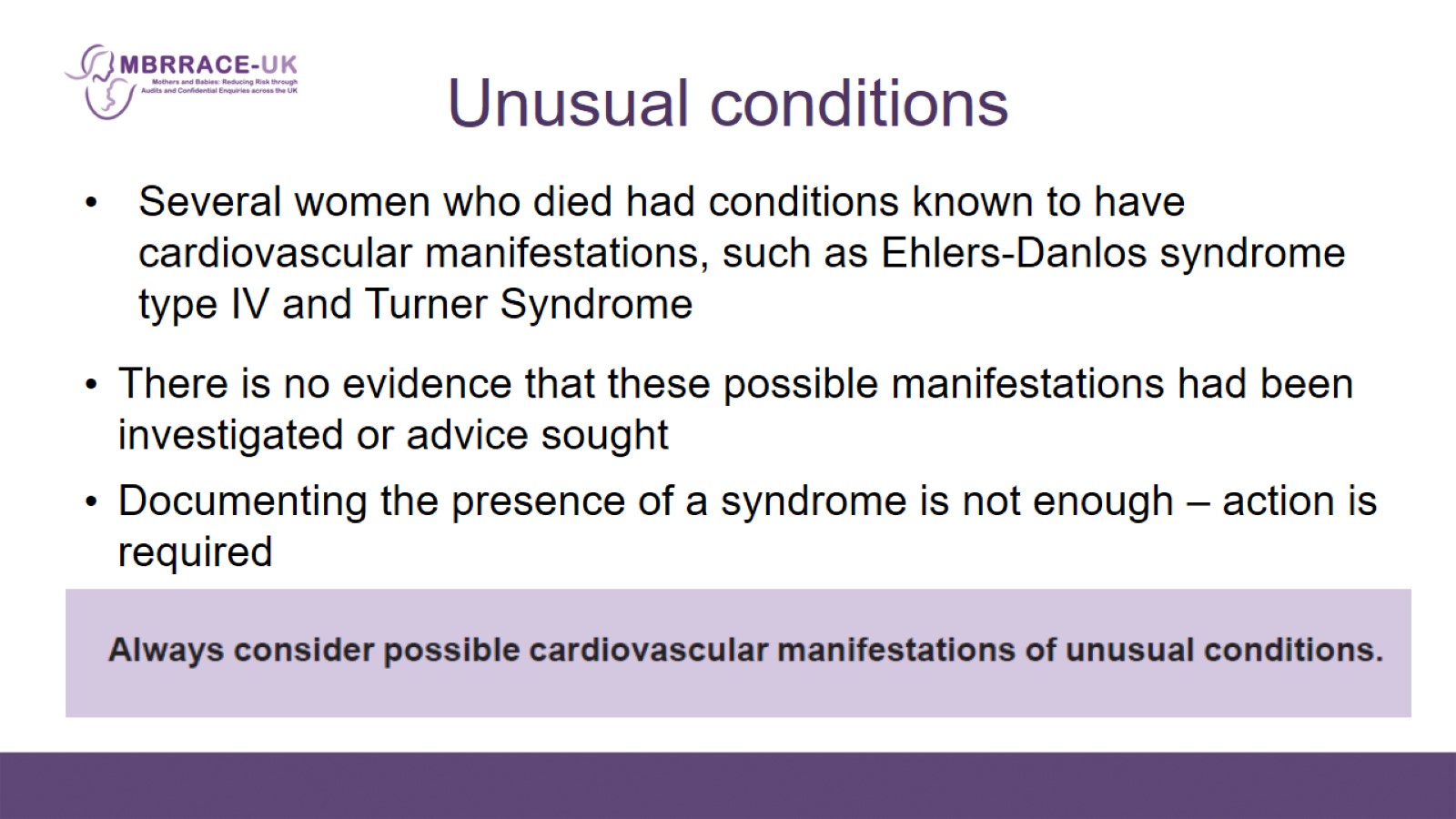 Unusual conditions
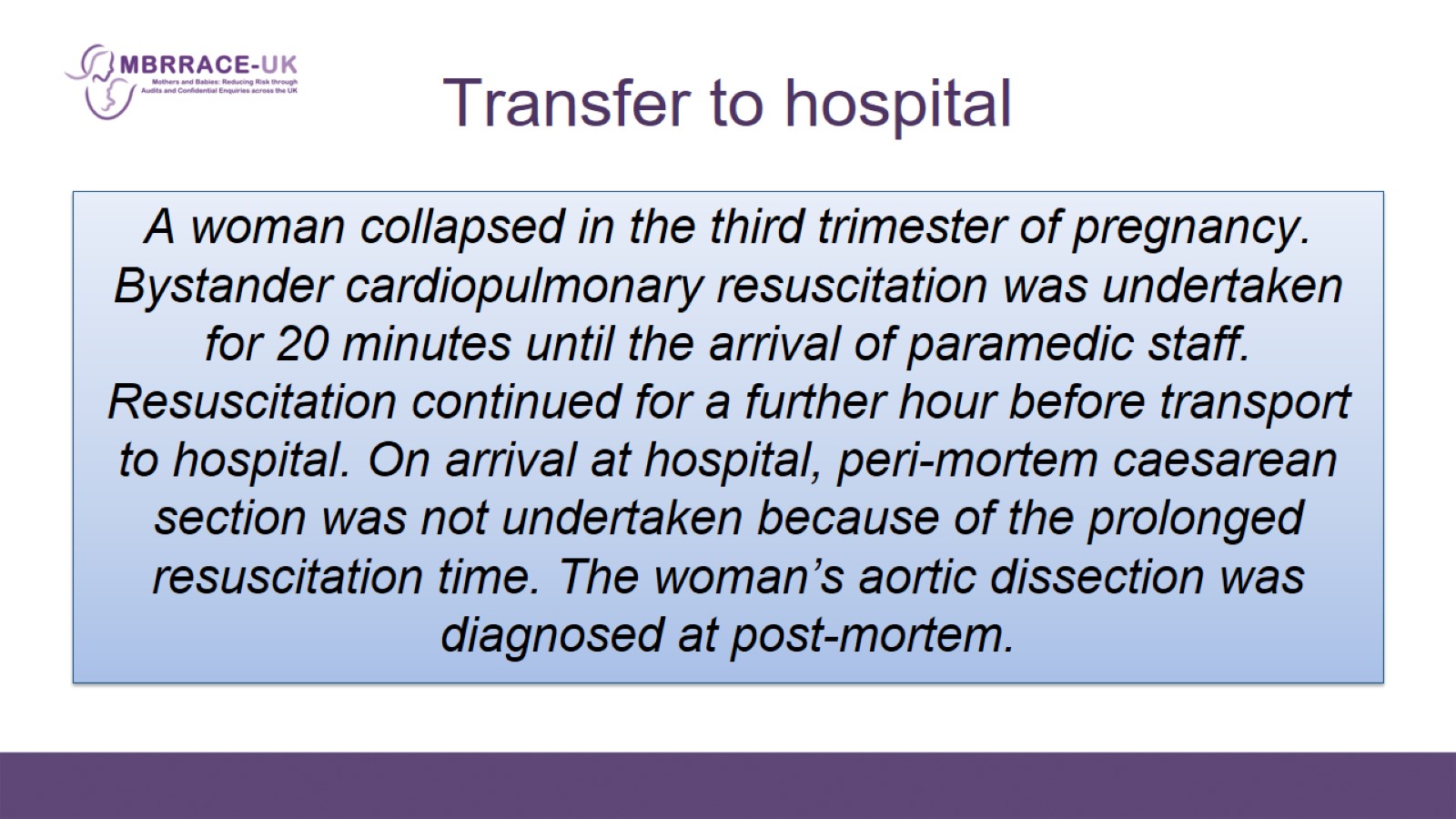 Transfer to hospital
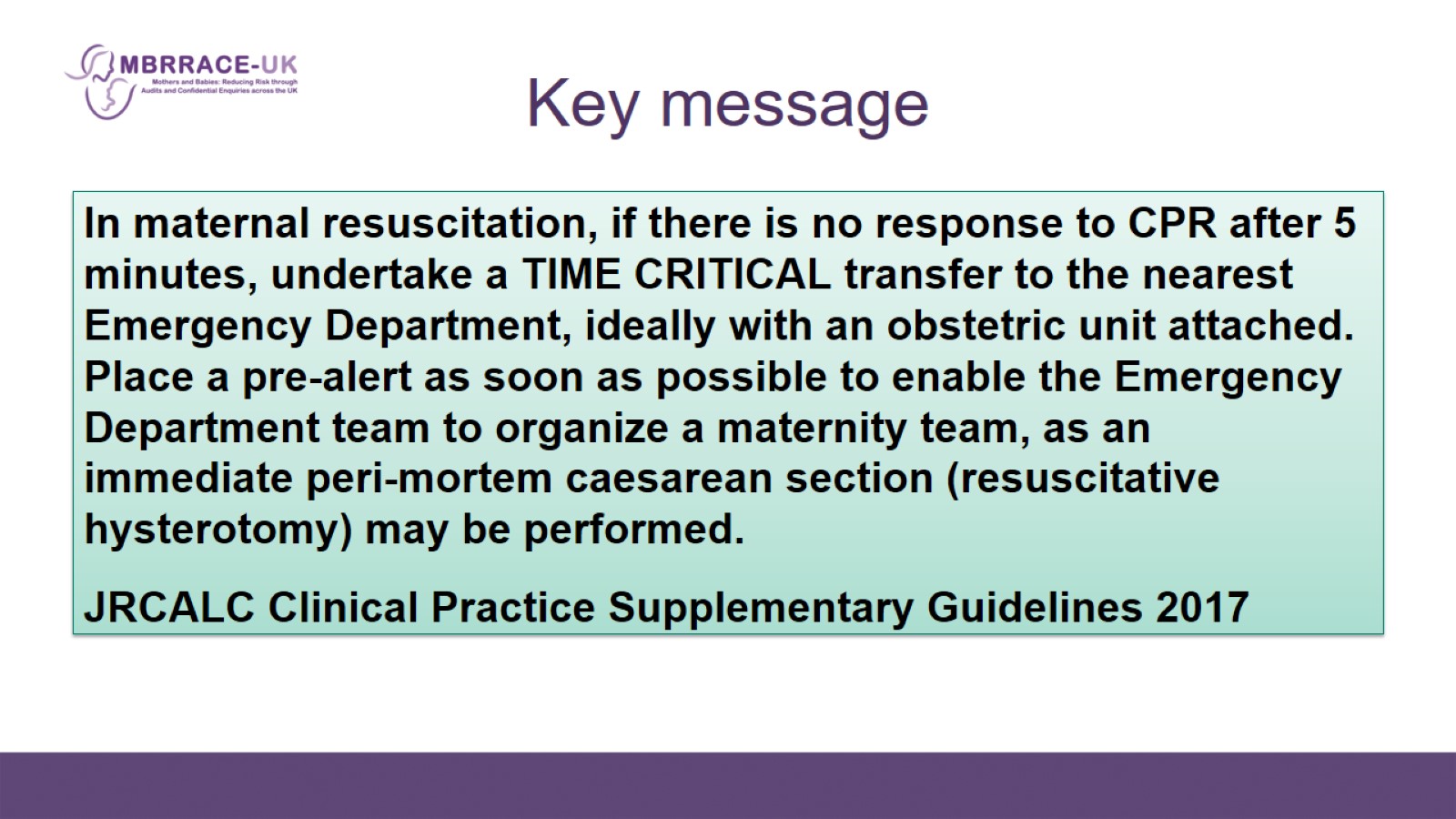 Key message
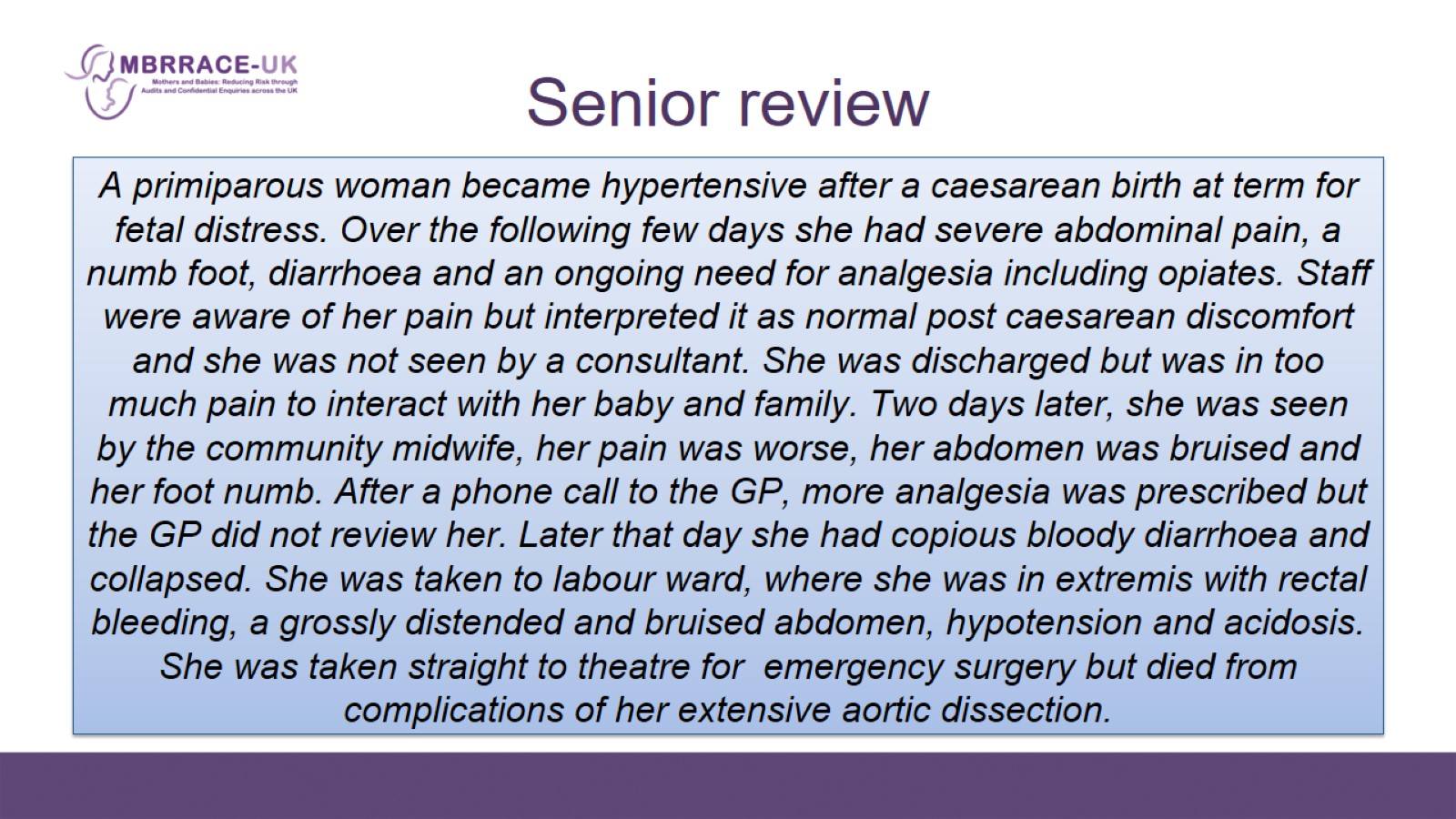 Senior review
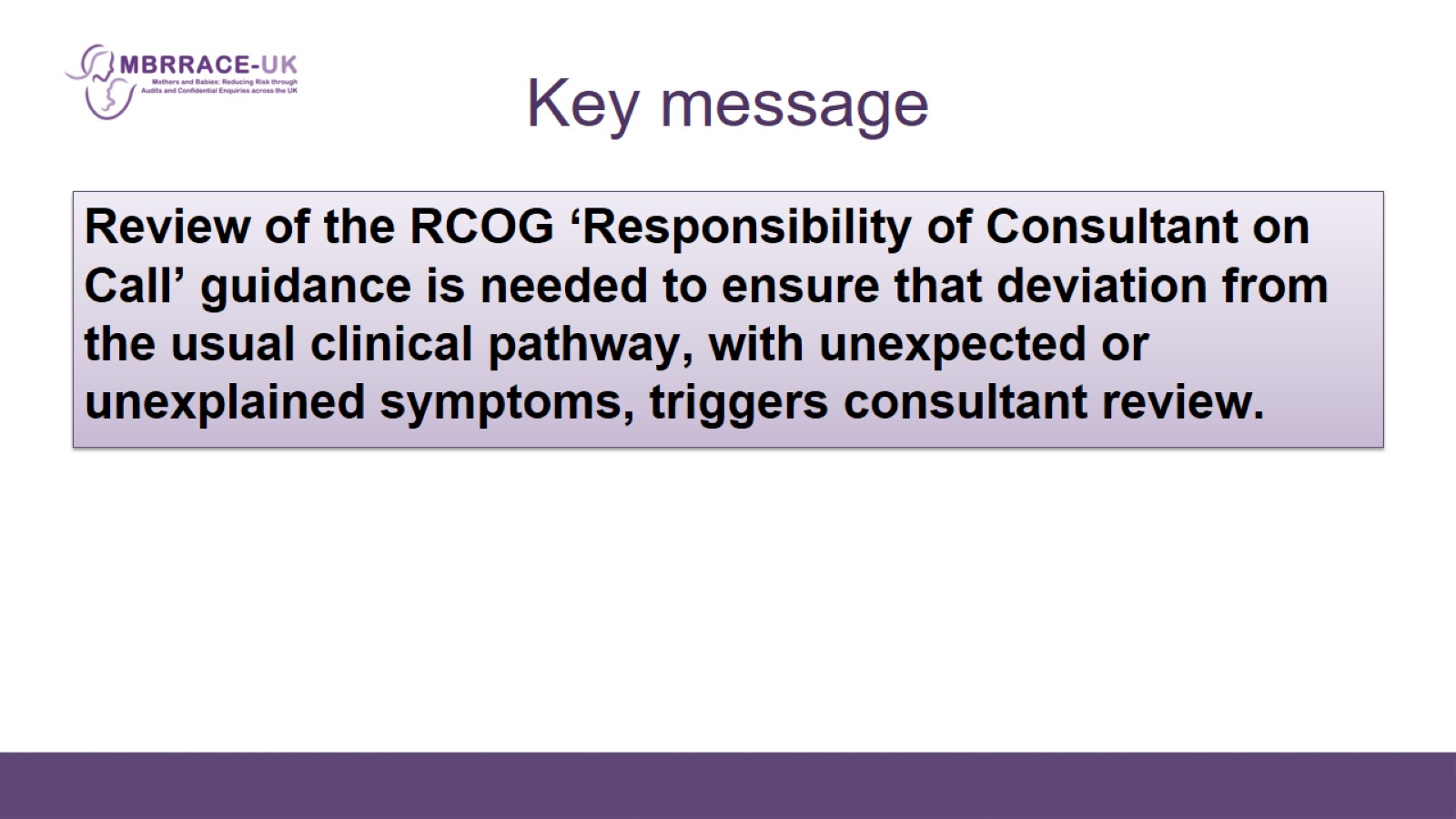 Key message
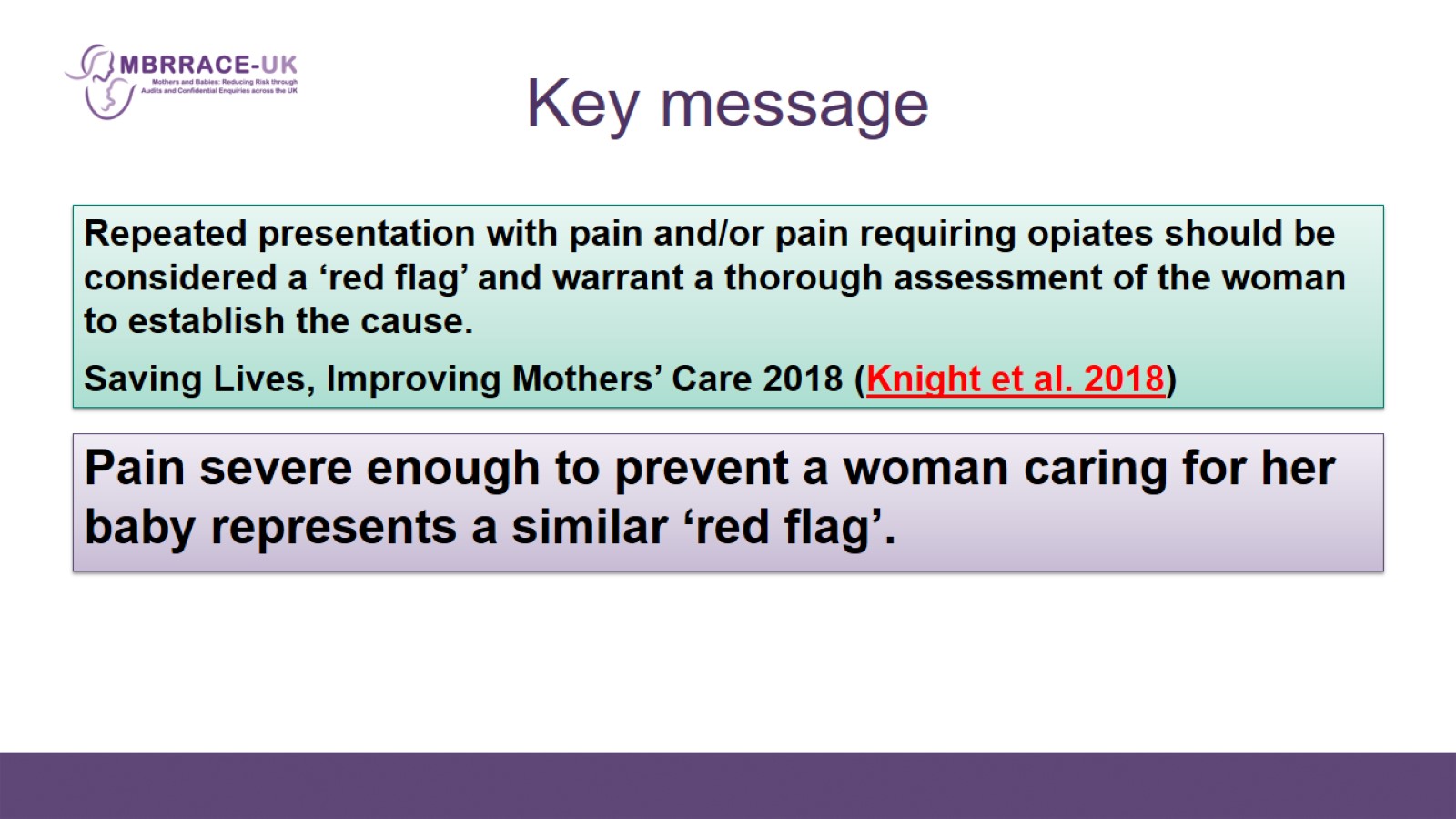 Key message
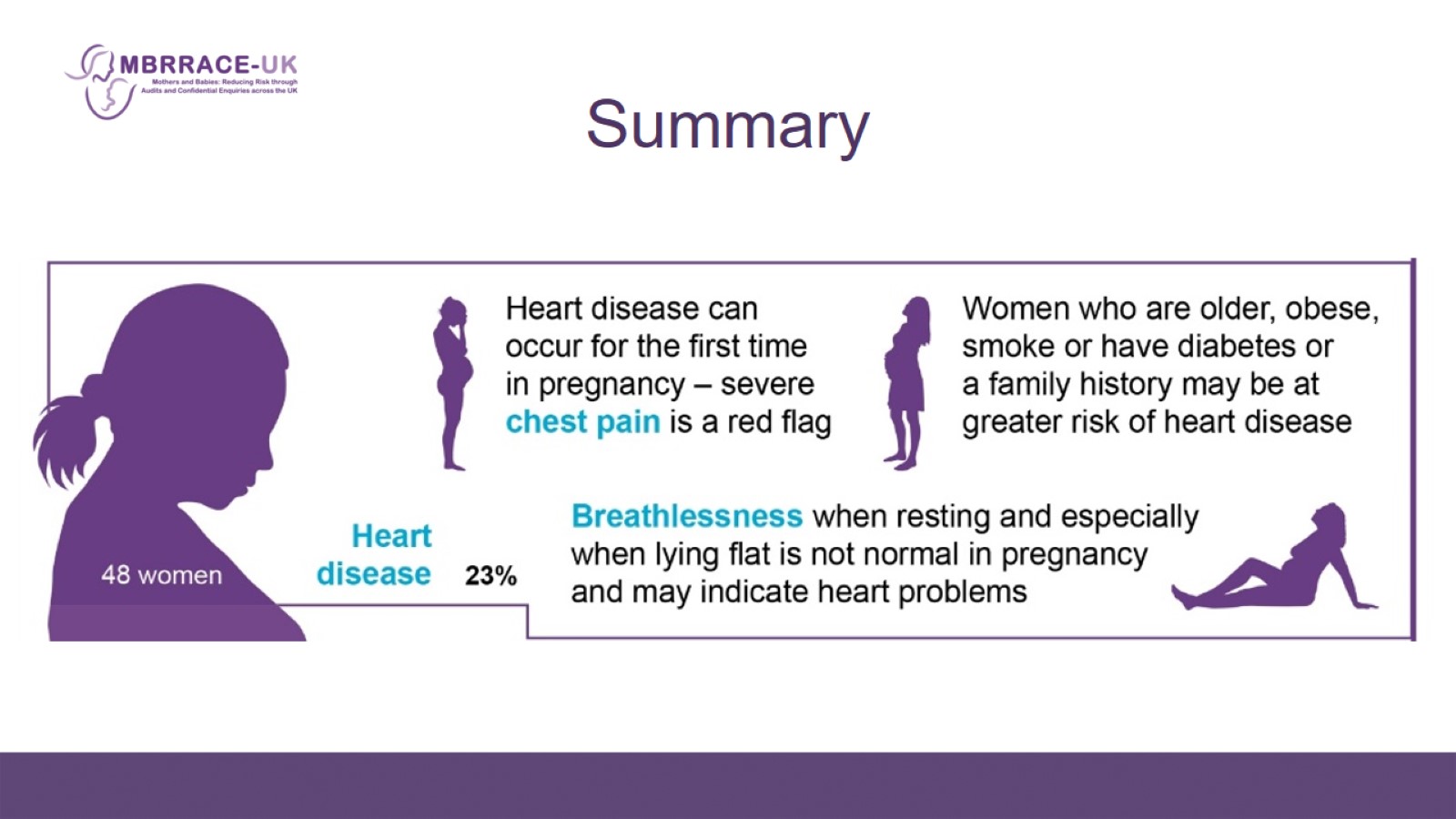 Summary